Organizing Healthcare:structure, governing boards, implications
TR 2:00-3:15 – BUSN202
Shane Murphy
C-Suite Model
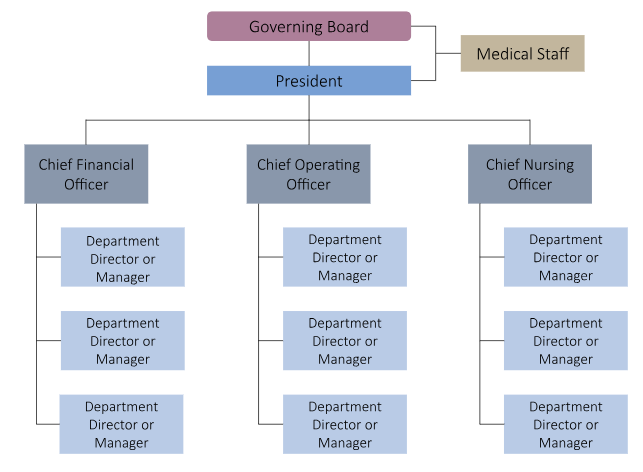 Operations (and Nursing) report to respective chiefs
Each department had managers of operations, nursing, and finance respectively
Other offices include CIO
Traditional and Corporate Models
In Corporate Model
Administrator is replaced by President
Associate Administrator by Vice President
Assistant Administrators of … by Vice Presidents of …
Often, Associate Admin/VP have more reporting administrators/VPs than in C-Suite model
Marketing, HR, Res Life, Continuity of Care, Dining, IT …
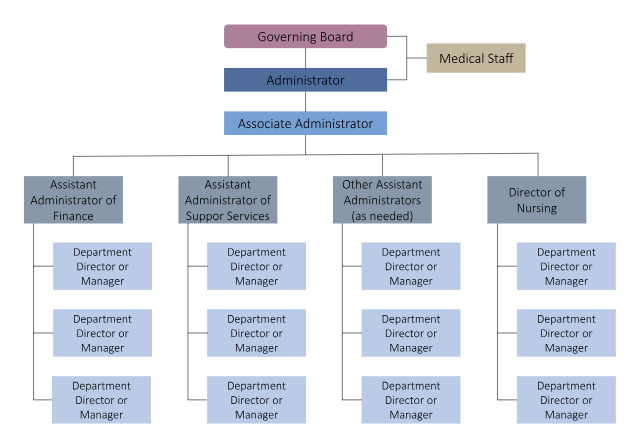 Organization of the Medical Staff
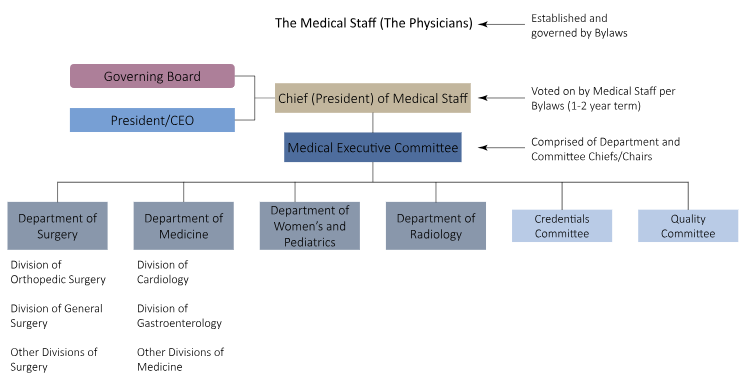 Hospital organization
Other department will have their own organizational charts
Representing patient facing, staff facing, clinician facing, community facing, etc aspects of different department
Hospital boards
Nominated by community board of health for public hospitals
Nominated by ownership structure (stock holders, members, etc) for private hospitals
President runs meetings, spokesperson for board
Secretary orients new members, maintains records
Treasurer oversees finances, liaison between board and hospital financial director/CFO
Generally unpaid, made up of business and political leaders as well as practitioners
Measuring quality
Mortality
Readmissions
Particularly
Excess mortality and excess readmissions
30-days
Case-mix
Conditions
Heart attack, heart failure, pneumonia, joint replacement, and surgical infection prevention
Hospital Acquired Infections and Conditions (HAI/HACs)
Factors contributing to good management
Seniority/tenure
Inclusive of practitioners (nurses and doctors)
Factors contributing to good boards
Expertise
Pre-existing
Board training in quality
Engagement
Priority setting
Is quality on board agendas
Goal setting in meetings
Use of clinical quality dashboard
Data and feedback based incentives
CEO evaluation and pay responsive to patient safety measures
Why (not?) practitioners as leaders
Ethical commitments and training of doctors enhance value of their presence on boards
No significant differences between medically-educated and managerially-educated senior managers:
In their ability to make strategic decisions that maximize the quality of care provided by the organization
In total revenue and profit margin

Doctors on boards drive increased salaries of doctors at hospital
Possible negative relationship between doctor representation on the governing board and the amount of private donations is found
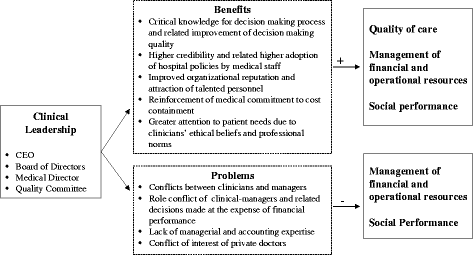 If not quality, then what
Quality is on the agenda of every board meeting in just 63% of hospitals
Financial performance in 93%
Only 59% of boards have a quality subcommittee, and of those, only 64% report to board at every meeting
72% of boards review quality dashboard regularly
Less than 70% review data on HAI, Medication errors quarterly
76% have quarterly review of patient satisfaction data
Importance
Hospitals with more effective management practices provided higher-quality care.
Higher-rated hospital boards had superior performance by hospital management staff. 
Hospitals with boards that paid greater attention to clinical quality had management that better monitored quality performance. 
Hospitals with boards that used clinical quality metrics more effectively had higher performance by hospital management staff on target setting and operations.
Organizational cultures – Competing Values Framework
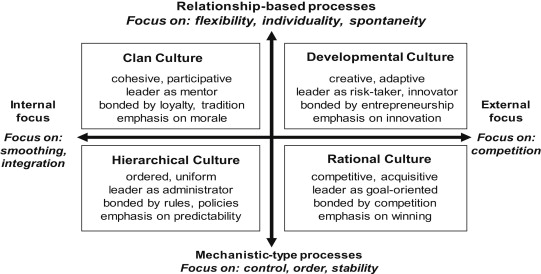 Organizational culture and performance
Sources
Tsai, Thomas C., Ashish K. Jha, Atul A. Gawande, Robert S. Huckman, Nicholas Bloom, and Raffaella Sadun. "Hospital board and management practices are strongly related to hospital performance on clinical quality metrics." Health affairs 34, no. 8 (2015): 1304-1311.
Jha, Ashish, and Arnold Epstein. "Hospital governance and the quality of care." Health Affairs 29, no. 1 (2010): 182-187.
Sarto, Fabrizia, and Gianluca Veronesi. "Clinical leadership and hospital performance: assessing the evidence base." BMC health services research 16 (2016): 85-97.
Tasi, Michael C., Aakash Keswani, and Kevin J. Bozic. "Does physician leadership affect hospital quality, operational efficiency, and financial performance?." Health Care Management Review 44, no. 3 (2019): 256-262.